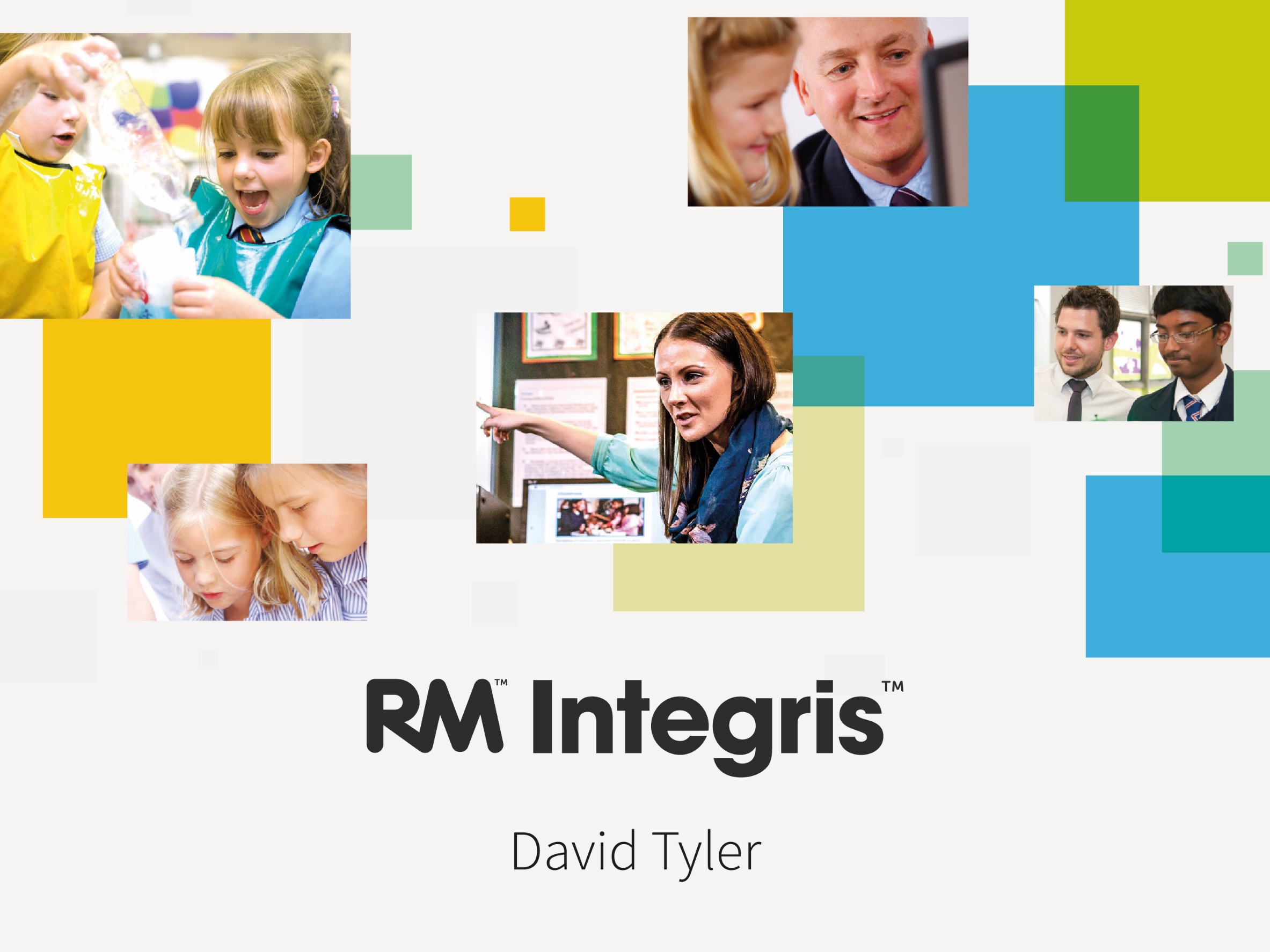 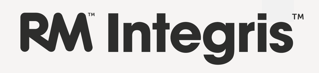 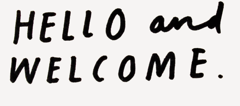 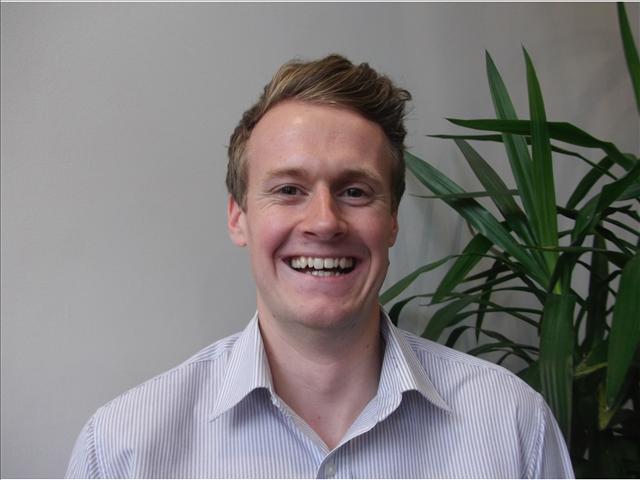 Dom FoxMIS Product Specialist
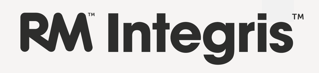 [Speaker Notes: Do a brief intro to who RM are and what we are exhibiting today]
What’s On Today
CBICT Forum
What’s on Today?
An Introduction to “What’s New” with Integris
Talk through things that are coming soon
Places to gain more information
CBICT Forum
What’s New
CBICT Forum
What’s New
Last 6 months
Dinner money management
Label printing
Staff document storage
Parental consent
Photos on reports
Parental Communications
CBICT Forum
Parental Communications
CBICT Forum
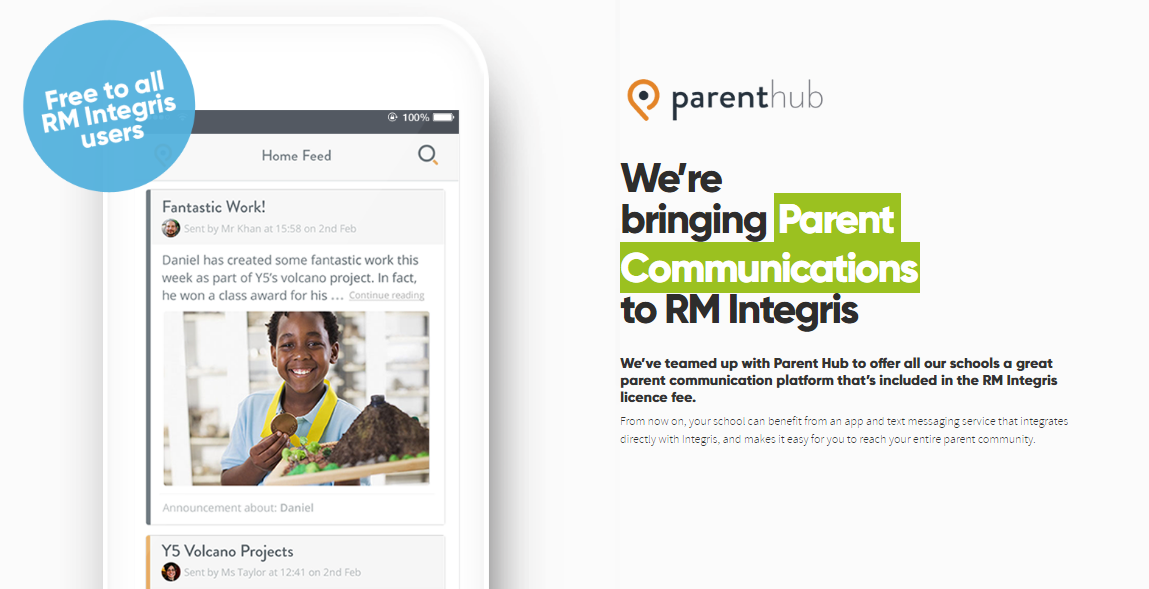 CBICT Forum
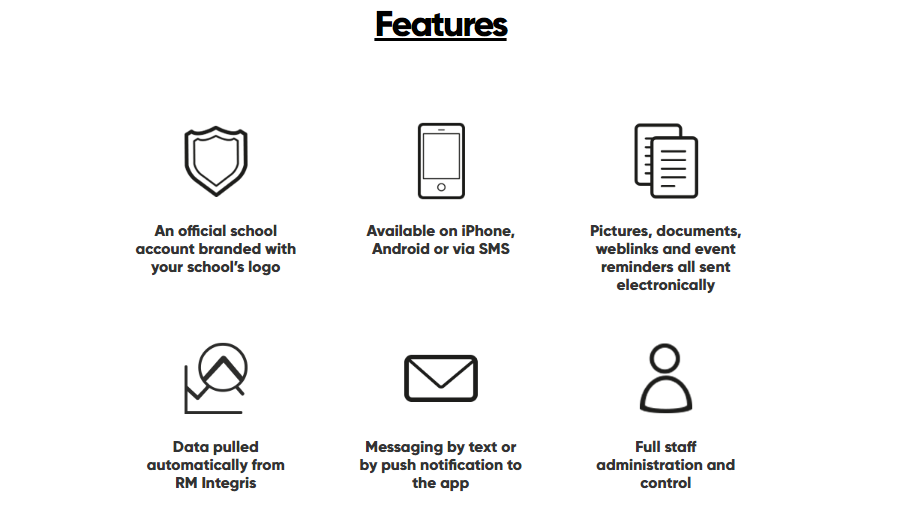 CBICT Forum
Parental Communications
Parental Comms
Instantly send your school’s newsletter home to parents – and check who's opened it

Link channels to your school’s Twitter feed - so that when you post a tweet, it automatically notifies parents

Take pictures of great work and send it to parents so they can celebrate their children’s achievements

Start individual conversations with groups of parents about their children’s progress and learning
CBICT Forum
Parental Communications
Parental Comms
Register your interest at:
http://www.rm.com/products/rm-integris/parent-hub
CBICT Forum
Roadmap
CBICT Forum
Roadmap
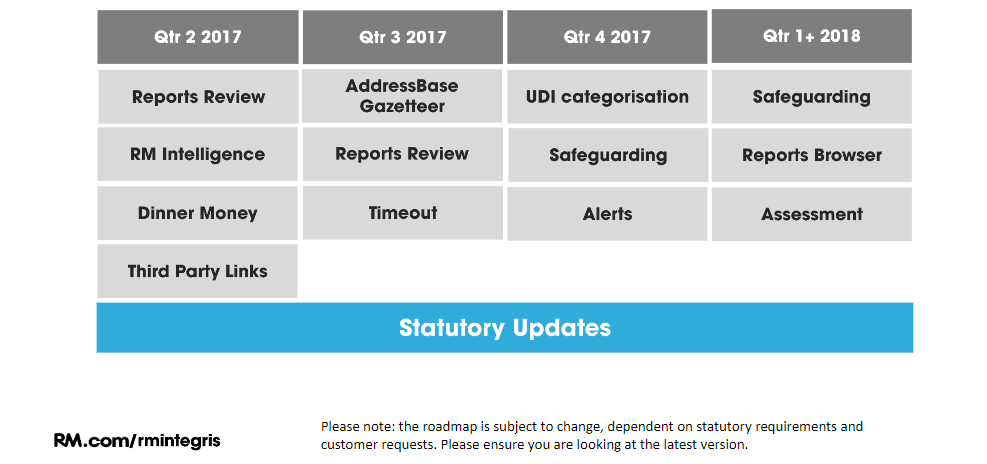 CBICT Forum
RM Insights Hub
CBICT Forum
RM Insights Hub
What is the RM Insights Hub?
Data Warehouse

Dashboard-style UI to show trends and top level data

Ability to hook in reporting and query tools

Takes into account bespoke Trust settings

Completing Phase 1 development 

Early adoption from November 2016
CBICT Forum
RM Insights Hub
CBICT Forum
RM Insights Hub
CBICT Forum
RM Insights Hub
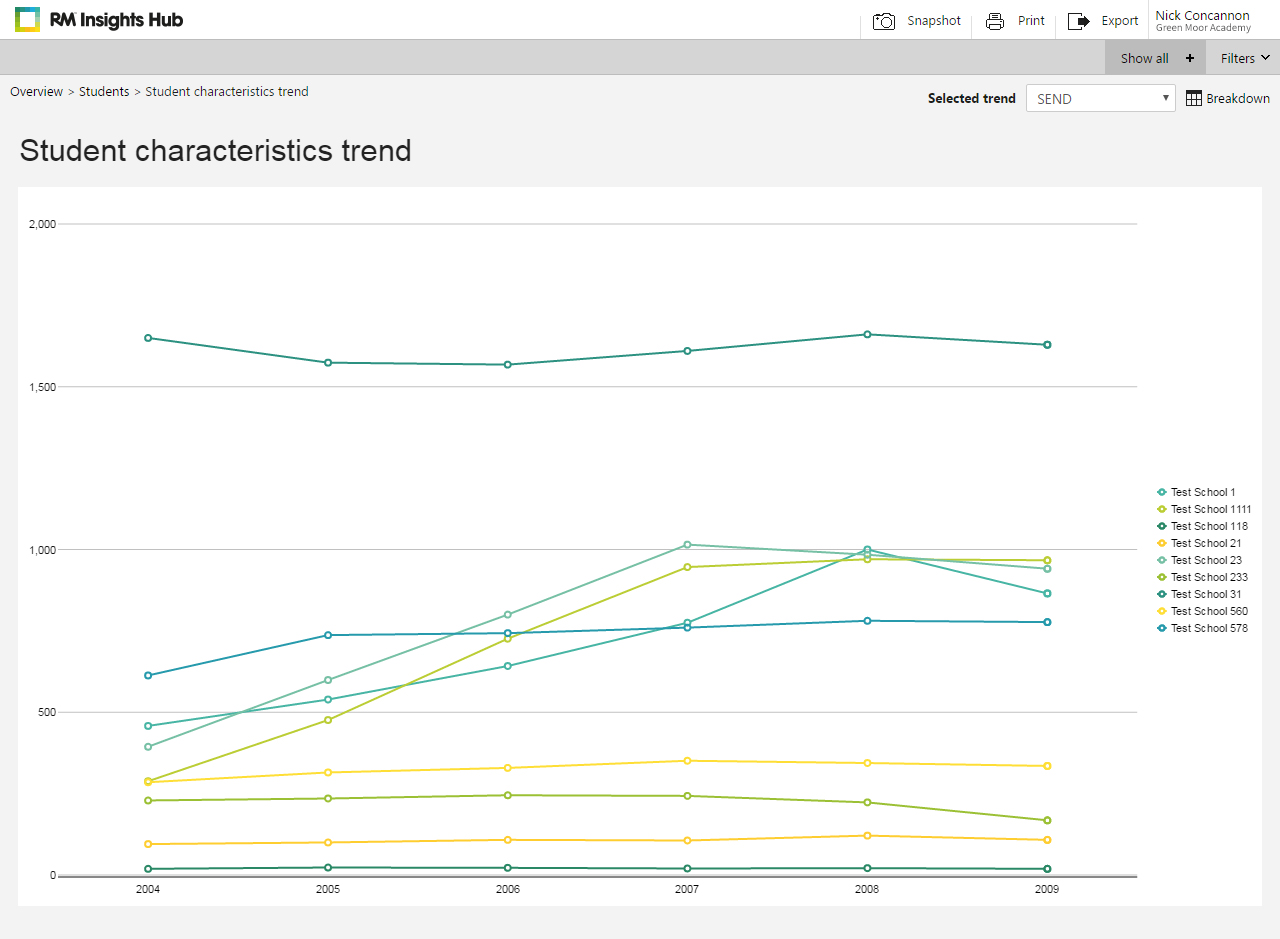 CBICT Forum
KS2 Attainment – Pre 2016
RM Insights Hub
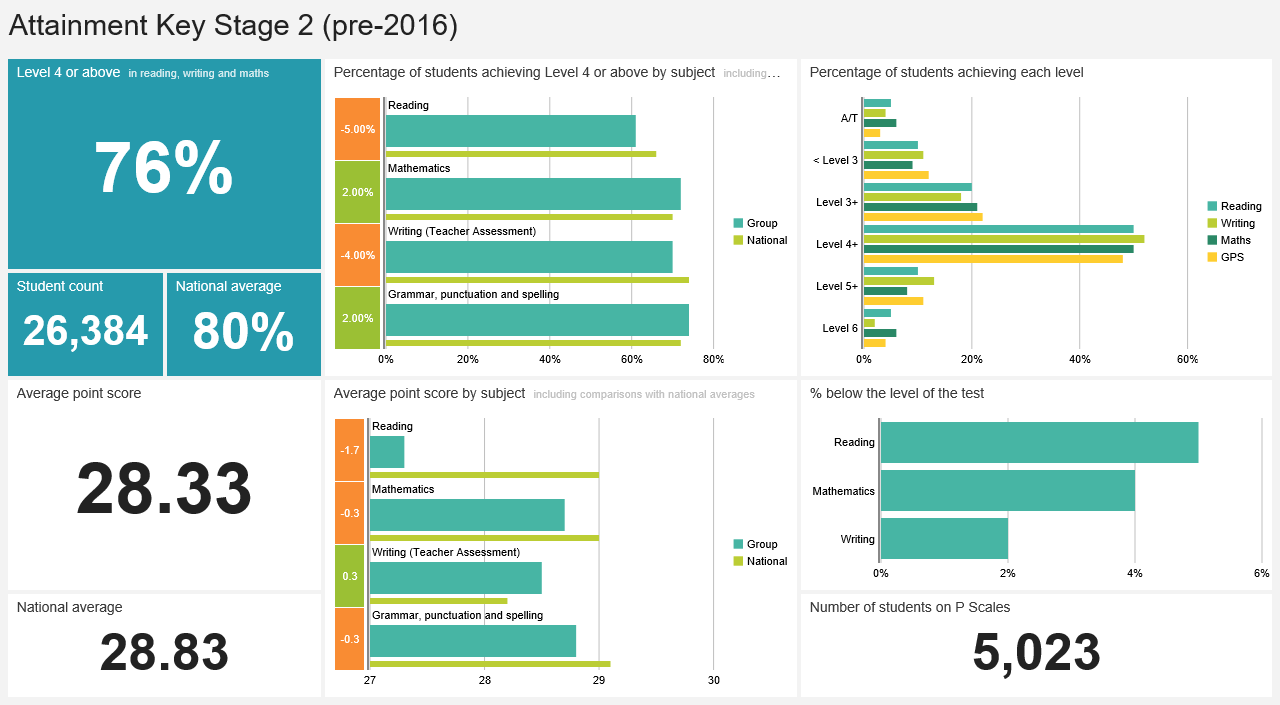 CBICT Forum
KS2 Attainment – Post 2016
RM Insights Hub
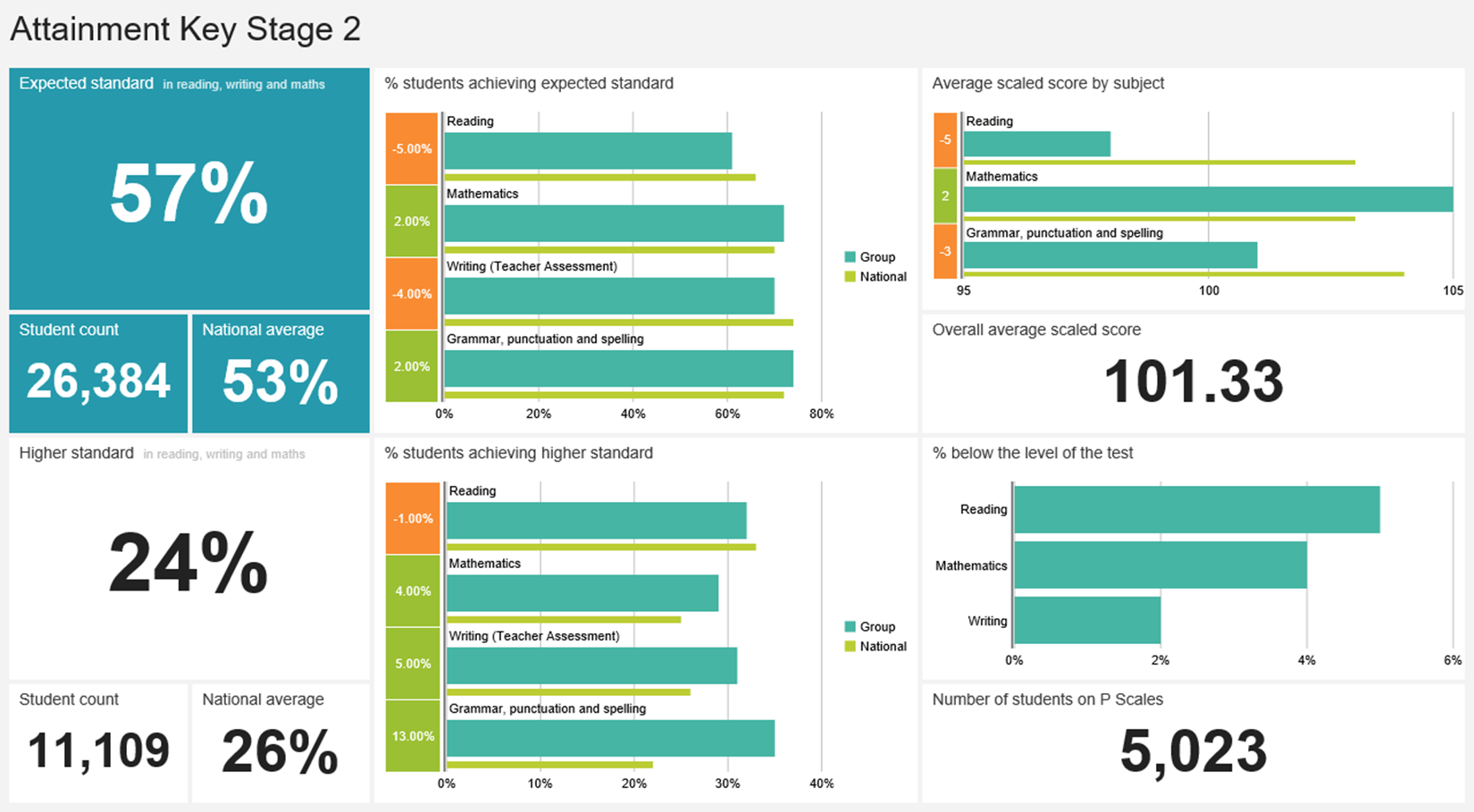 CBICT Forum
A Few More Things
CBICT Forum
A few more things…
Newsletter
Subscribe to our future newsletters
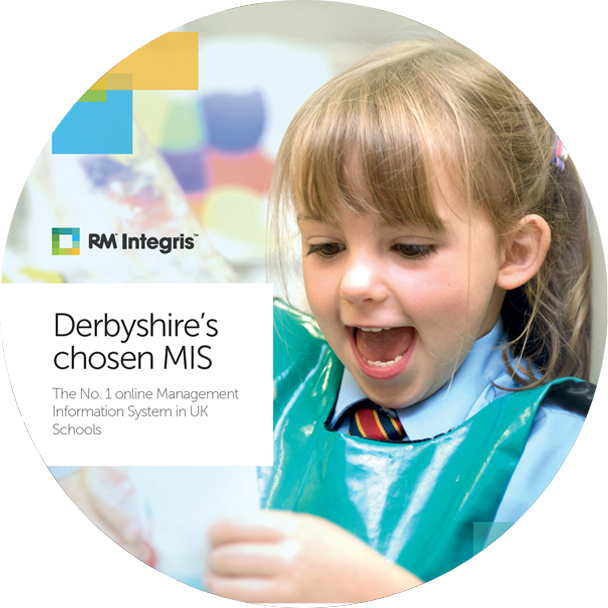 Don’t forget to sign up to our monthly newsletter…
Subscribe
CBICT Forum
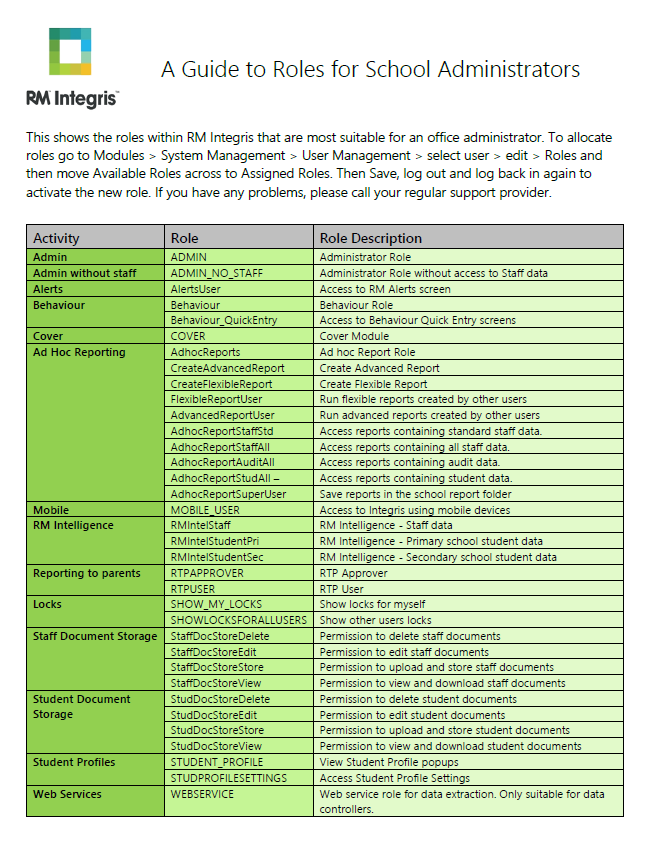 A few more things…
Download your guide to user roles
Download Roles
CBICT Forum
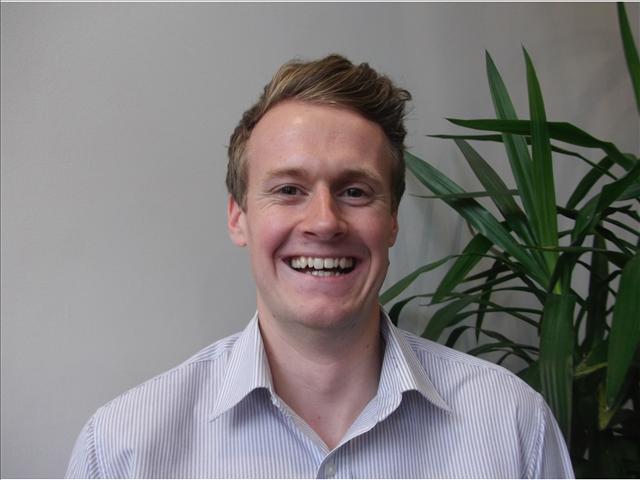 Dom Fox
RM Integris Product Specialist
dfox@rm.com
07767 417456
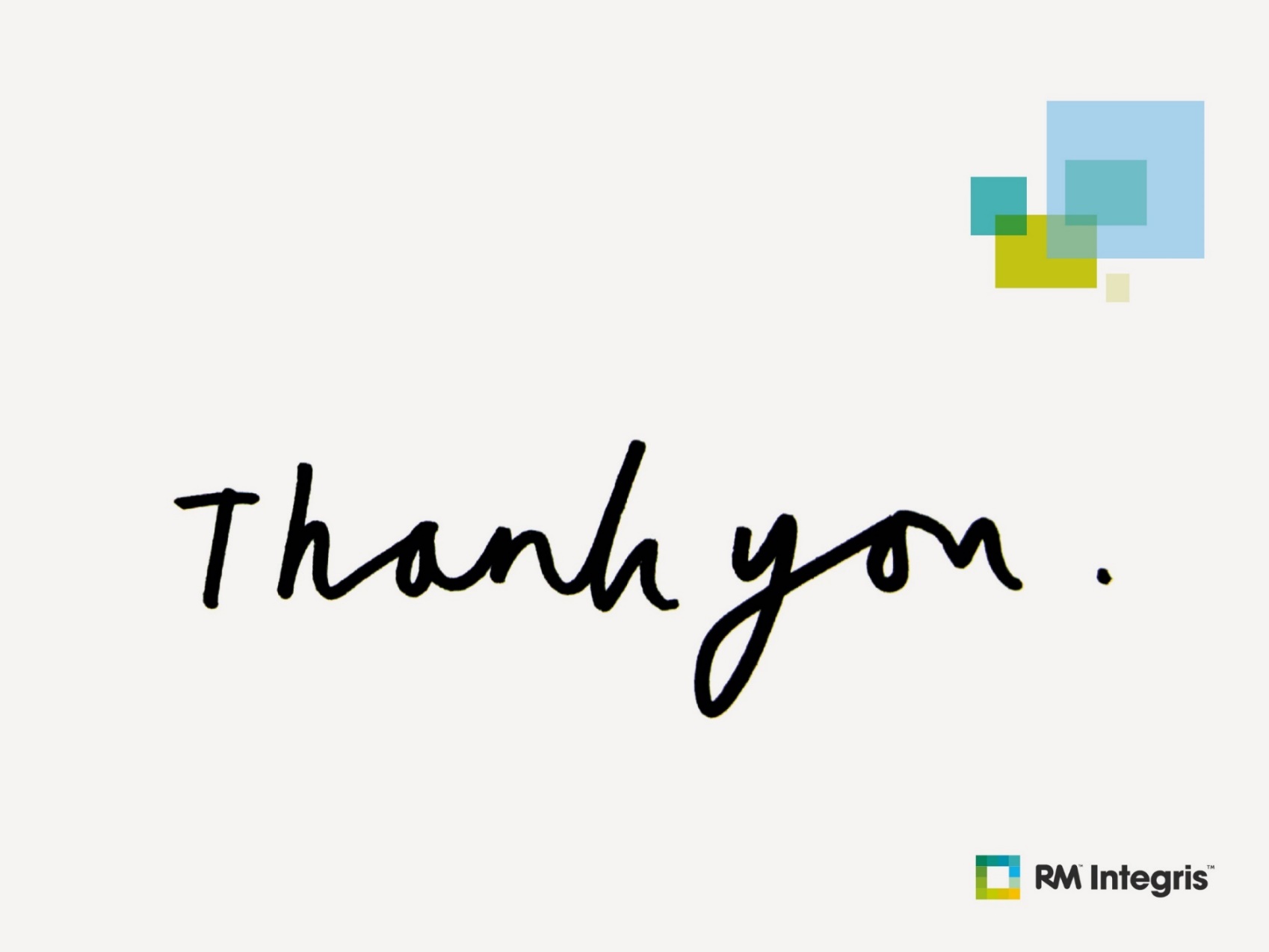